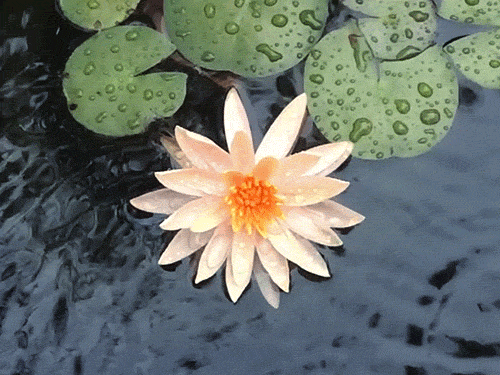 আজকের পাঠে সবাইকে শুভেচ্ছা
শিক্ষক পরিচিতি
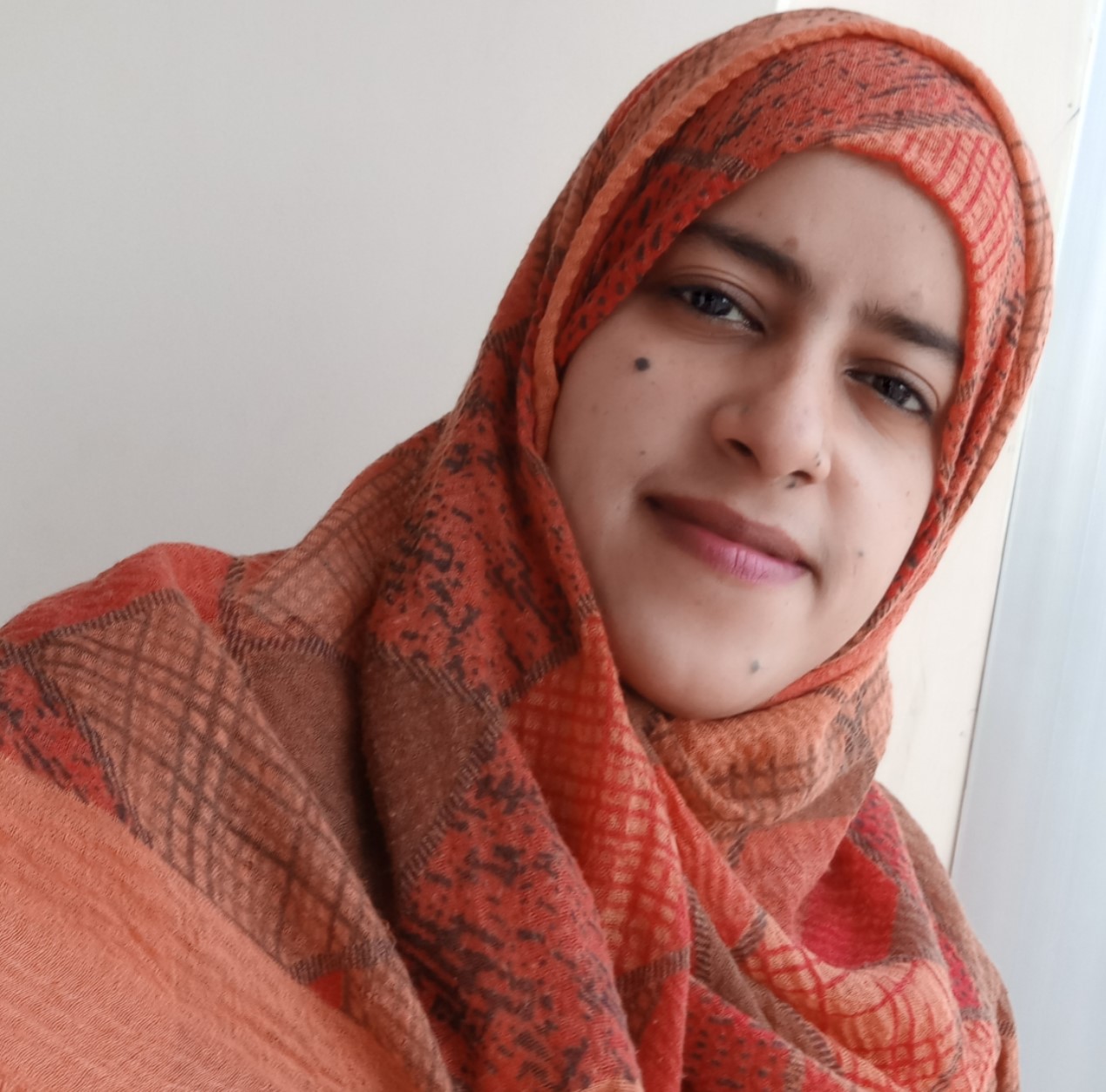 হাজেরা আক্তার 
	     সহকারী শিক্ষক  
রহিমদি সরঃ প্রাথমিক বিদ্যালয়।  
	      সদর,নরসিংদি।
পাঠ পরিচিতি
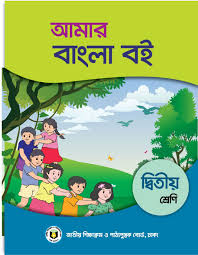 শ্রেণিঃ দ্বিতীয়
বিষয়ঃ বাংলা
পাঠ শিরোনামঃ ছয় ঋতুর দেশ।
পাঠ্যাংশঃ বাংলা বছর……ক্ষতি হয়।
এসো আমরা কিছু ছবি দেখি
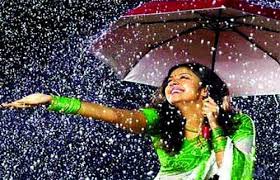 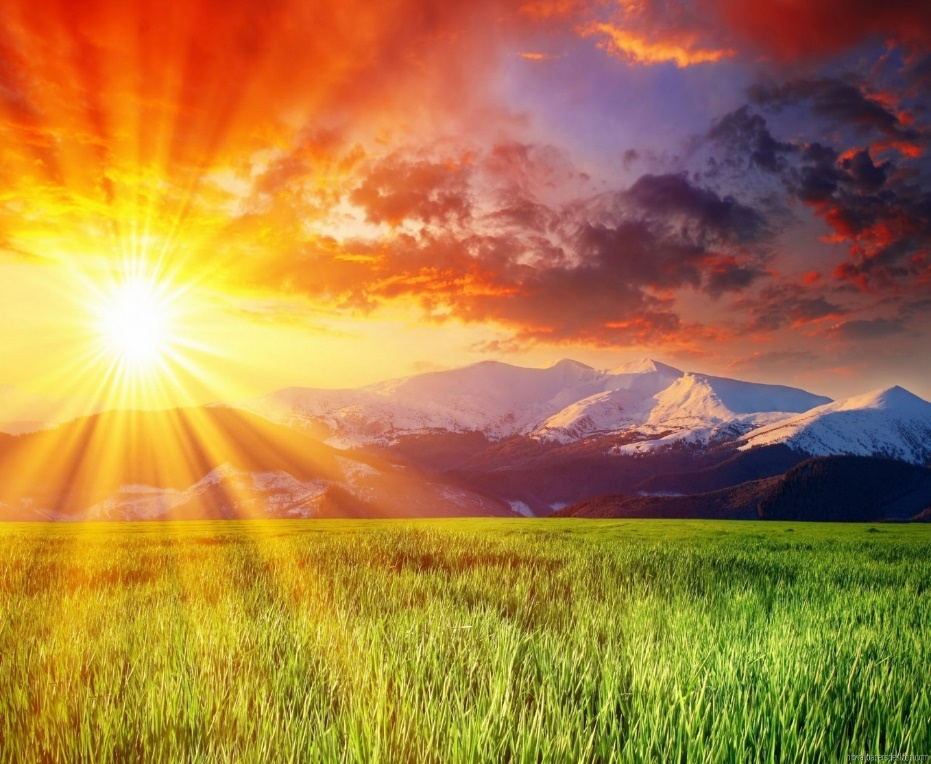 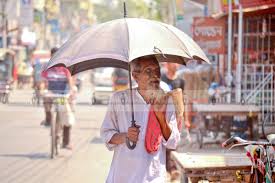 ১। ছবিতে তোমরা কি দেখতে  পেয়েছো?
 উত্তরঃ রোদ ও বৃষ্টি।
২।খুব গরম পড়ে কখন?ও বৃষ্টি হয় কখন?
উত্তরঃগ্রীষ্মকালে
চলো সবাই একটি ভিডিও দেখি
আম পাওয়া যায় কখন?
বলতো কখন ঝড় হয় বেশি?
গ্রীষ্মকালে
আজ আমরা পড়ব
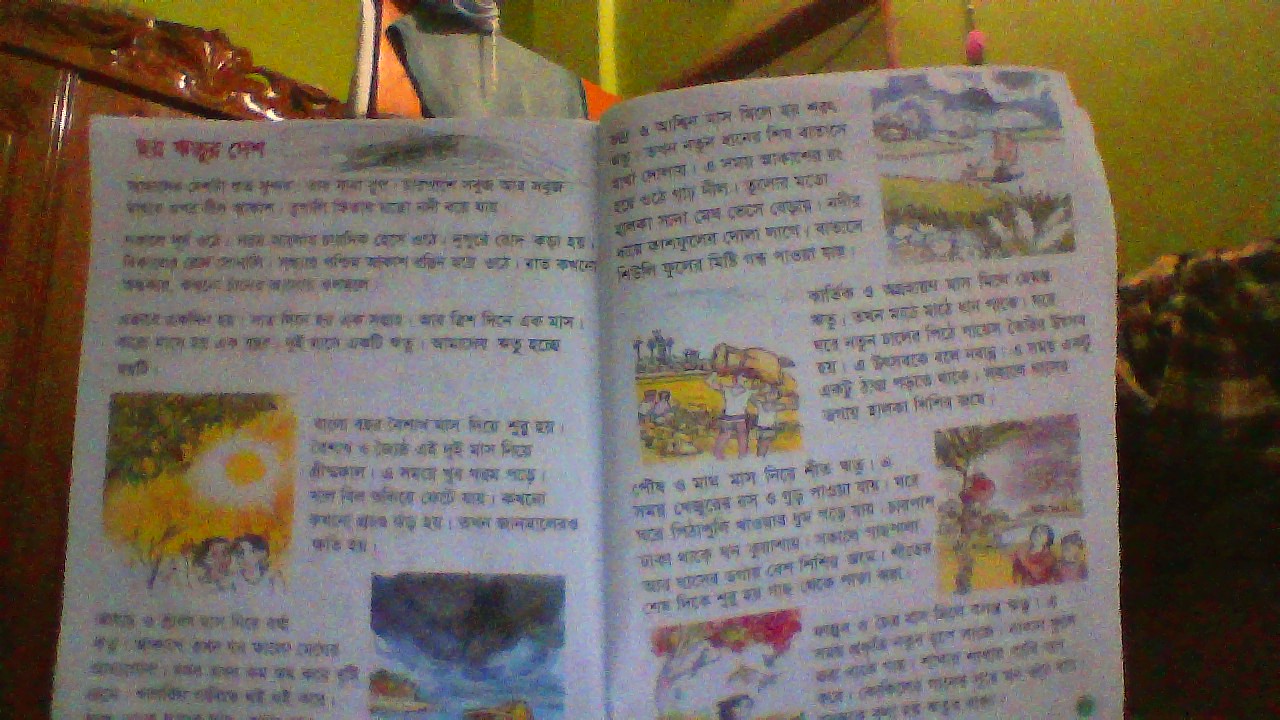 পাঠশিরোনামঃছয় ঋতুর দেশ
পাঠ্যাংশঃবাংলা বছর.........ভরপুর থাকে।
শিখনফল
3.4.2 বাংলা ছয় ঋতুর নাম শুনে মনে রাখতে পারবে।
2.7.4 ঋতু সম্পর্কে বর্ণনা করতে পারবে।
2.5.3 বর্ণনামূলক বিষয় পড়তে পারবে।
1.4.2 যুক্তব্যঞ্জন ব্যাবহার করে শব্দ লিখতে পারবে।
2.5.4 ছয় ঋতু(গ্রীষ্ম ঋতু) সংশ্লিষ্ট প্রশ্নের উত্তর লিখতে পারবে।
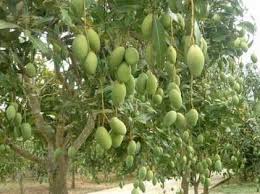 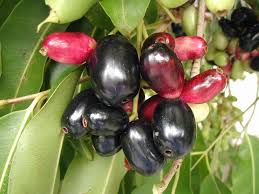 বাংলা বছর বৈশাখ মাস দিয়ে শুরু হয়।
বৈশাখ
বৈশাখ
জ্যৈষ্ঠ
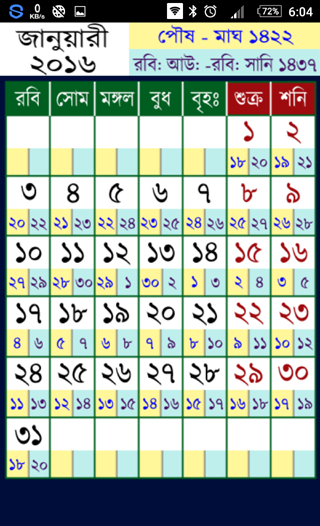 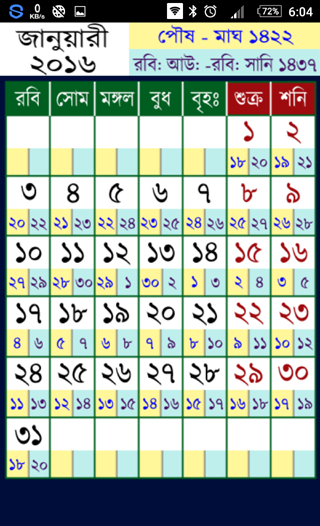 বৈশাখ ও জ্যৈষ্ঠ এই দুই মাস নিয়ে গ্রীষ্মকাল।
গ্রীষ্মকাল
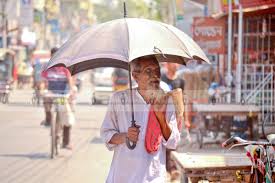 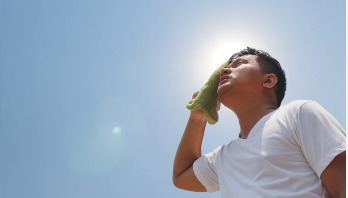 এ সময়ে খুব গরম পড়ে।
গ্রীষ্মকাল
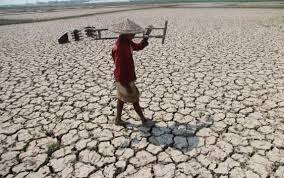 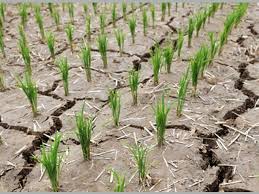 খাল বিল শুকিয়ে ফেটে যায়।
গ্রীষ্মকাল
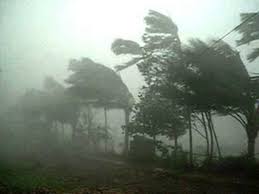 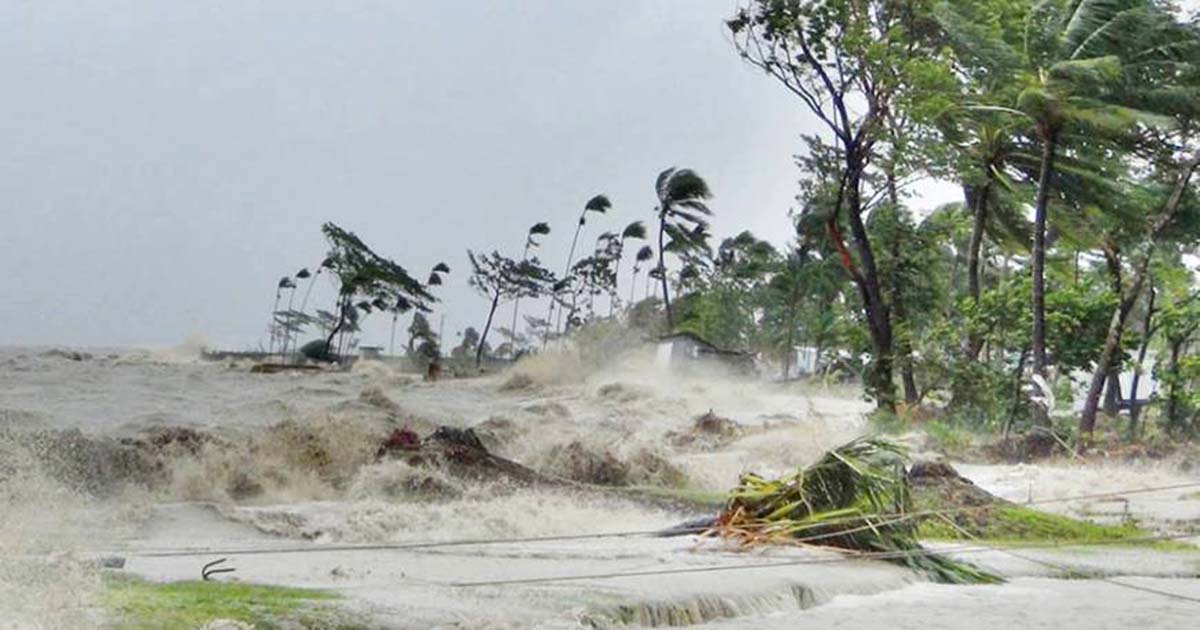 কখনো কখনো প্রচণ্ড ঝড় হয়।
গ্রীষ্মকাল
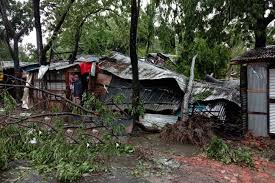 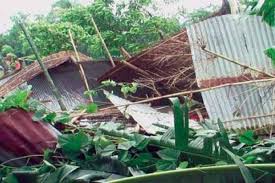 তখন জানমালের অনেক ক্ষতি হয়
পাঠ্যবই সংযোগ
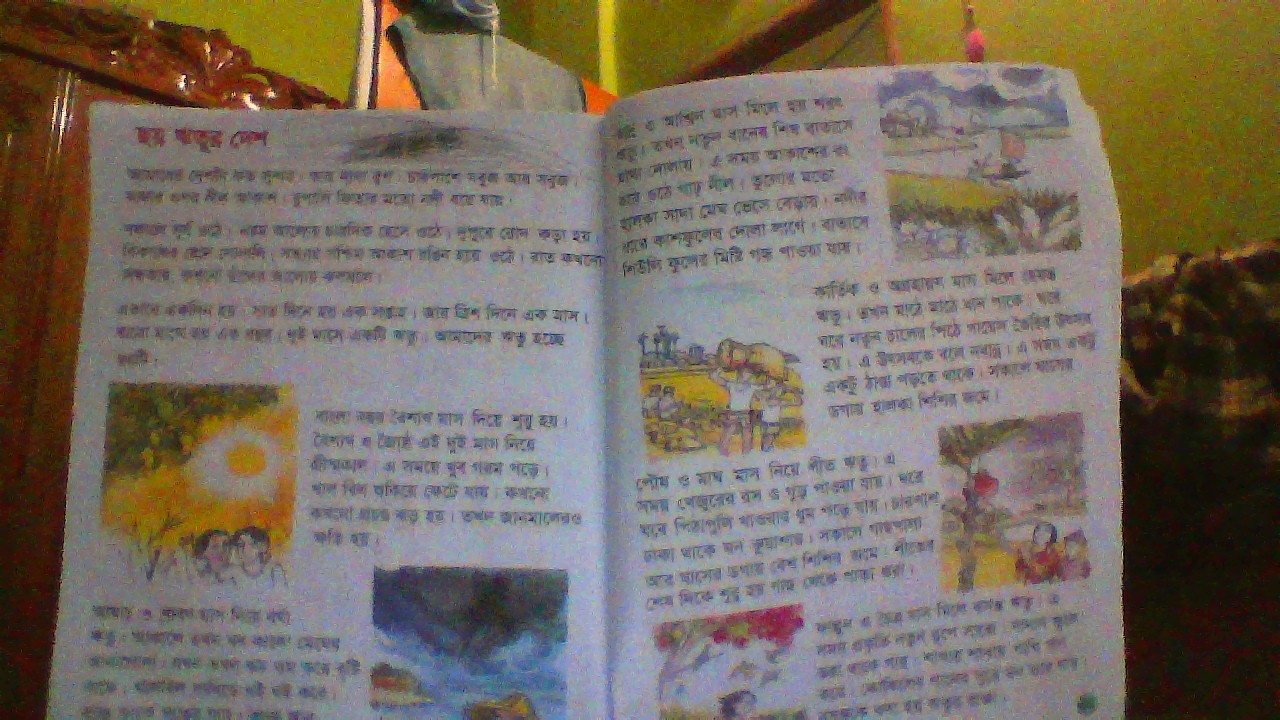 তোমরা পাঠ্য বইয়ের ৫৬ পৃষ্টা খোলো
শিক্ষকের আদর্শ পাঠ
শিক্ষার্থীর পাঠ
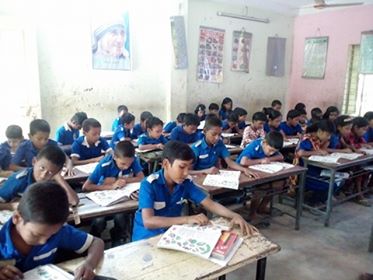 দলীয় কাজ
তোমরা পাঁচটি দলে ভাগ হয়ে পাঠ্যাংশটুকু দলে আলোচনা করো।
পাঠ থেকে  নতুন শব্দ খুজে বের করো ও অর্থ বলো
ক্ষতি
লোকসান
প্রচণ্ড
ভয়ানক
জীবন ও জিনিস পত্র
জানমাল
সুবাস
গন্ধ
যুক্তবর্ণ  ভেঙে নতুন শব্দ তৈরী করো
জ্যান্ত,জ্যোতি
য-ফলা
জ্য
জ
জ্যৈষ্ঠ
ষ্ঠ
কাষ্ঠ,ওষ্ঠ
ষ
ঠ
যুক্তবর্ণ  ভেঙে নতুন শব্দ তৈরী করো
গ্রাম, অগ্র
গ
র-ফলা
গ্র
গ্রীষ্ম
উষ্ম,উষ্মা
ষ্ঠ
ঠ
ষ
যুক্তবর্ণ  ভেঙে নতুন শব্দ তৈরী করো
প্রথম,প্রচার
প্র
প
র- ফলা
প্রচণ্ড
কাণ্ড,মণ্ডা
ণ্ড
ড
ণ
শ
র -ফলা
শ্র
শ্রাবণ
শ্রেণি,বিশ্রাম
লিখিত মুল্যায়ন
প্রশ্ন গুলোর উত্তর খাতায় লেখ
১।কোন কোন মাস নিয়ে গ্রীষ্মকাল?
২।বাংলা বছর কোন মাস দিয়ে শুরু হয়?
৩। এ সময় কেমন গরম পড়ে?
৪।কখন প্রচন্ড ঝড় হয়?
নিরাময়
দুর্বল শিক্ষার্থীকে খুজে বের করে পাঠ্যাংশটুকু পুনরায় পড়তে  সহযোগীতা করব।
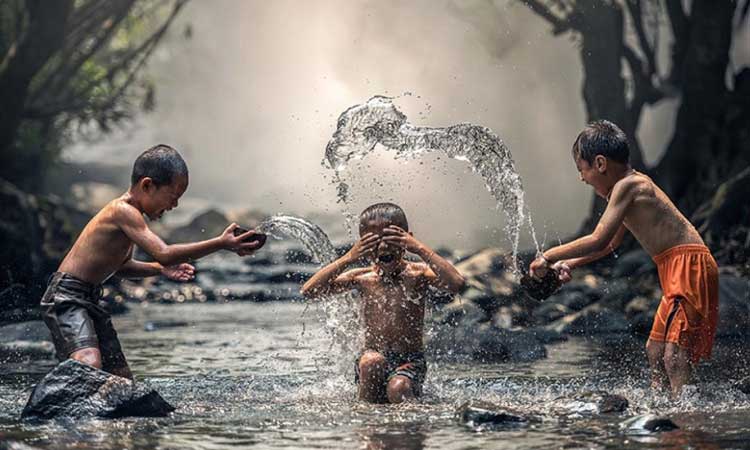 ধন্যবাদ